Eric Blinn
EncryptionNot just for the NSA anymore
Who is this guy?
Eric Blinn

Sr Data Architect @


Content Creator @
Contact info:

ericblinn.com

linkedin.com/in/ericblinn

Twitter: @SQL2TheSequel
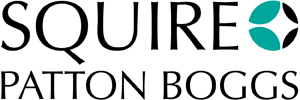 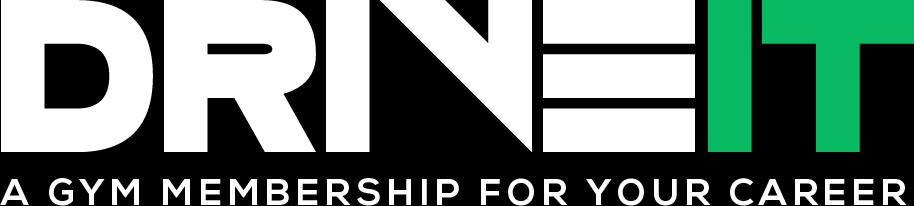 [Speaker Notes: Note:  This guy is nuts.]
Agenda
Intro to Encryption

Backup Encryption

Transparent Data Encryption
aka TDE

Always Encrypted

Connection Encryption
[Speaker Notes: Before we get started, let’s talk about what encryption is]
Encryption – What is it?
Reversible obfuscation of data
Reversal depends upon a key
From Wikipedia:
The intended information, referred to as plaintext, is encrypted using an encryption algorithm generating ciphertext that can be read only if decrypted. 
Only part of overall security plan
Defense in Depth
[Speaker Notes: We’ll do the exact opposite of this at the end]
Encryption – Why should I care?
GDPR - General Data Protection Regulation
EU Privacy Law, Effective May 2018
2 Levels of fines, Lower Level and Upper Level
Up to €10 million, or 2% of annual worldwide revenue, whichever is higher 
Up to €20 million, or 4% of annual worldwide revenue, whichever is higher

US Based Data Breach Settlements*
Anthem (2017) — $115M
Home Depot (2017) — $25M
Target (2015) — $28.5M
*https://www.classaction.com/data-breach/settlement/
Backup Encryption
[Speaker Notes: Now that I’ve scared you into listening….]
Backup Encryption
Introduced in SQL Server 2014
Standard or Enterprise Edition

Encrypts native backup files

Based on certificate stored securely within SQL Server engine
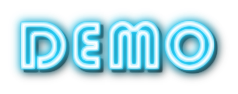 BACKUP DATABASE MyDB TO  DISK = N'c:\backups\WideWorldSecure.bak'
WITH ENCRYPTION(ALGORITHM = AES_256, SERVER CERTIFICATE = [BackupCert])
TransparentData Encryption
Transparent Data Encryption (TDE)
Introduced in SQL Server 2008
Enterprise Only!

Encrypts MDF/NDF/LDF files only
Does so at rest only

Server side encryption/decryption

Based on certificate stored securely within SQL Server engine
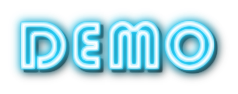 [Speaker Notes: Data encrypted as written to disk, decrypted as read from disk.  Not encrypted in buffer pool, BPE, or communication channel. User has no idea.]
Transparent Data Encryption (TDE)
TempDB gets encrypted

Backups inherently encrypted

Must use MAXTRANSFERSIZE or lose backup compression

Can be combined with backup encryption

Should be different certificate from backup certificate

Non-blocking operation while being encrypted
[Speaker Notes: What did we learn from the demo?]
Always Encrypted
Always Encrypted
Introduced in SQL Server 2016
All Editions (SP1)

Encrypts specific columns

Client side encryption/decryption

Based on certificate stored on client machines
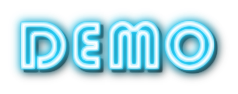 [Speaker Notes: Data encrypted client side.  Stays encrypted in buffer pool, etc]
Always Encrypted
Deterministic vs Non-Deterministic

Column limitations based on constraints and data types

Is different certificate than backups or TDE

Blocking operation while being encrypted
[Speaker Notes: What did we learn from the demo?]
ConnectionEncryption
Connection Encryption
Available in all versions/editions of SQL Server

Encrypts data “in-flight”

Client and Server side encryption/decryption

Secure Socket Layer (SSL)
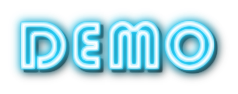 CertificateImportance
[Speaker Notes: https://www.hulu.com/watch/269946]
Certificates Are Important!!
Back up your certificates.

Do not lose your certificates.

Store them safely and securely.

Without them you have nothing.
Defense in depth
Thank you!
Eric BlinnSr Data Architect, Squire Patton Boggs

www.ericblinn.com
www.linkedin.com/in/ericblinn
Twitter: @SQL2TheSequel
M O V I N G   Y O U   F O R W A R D
[Speaker Notes: Q + A time]